spatial fluctuations of multiplying systemsclose to the critical point:neutron clusteringAndrea Zoia (CEA/Saclay)Eric Dumonteil (IRSN)
Workshop IPhT – Phénomènes hors d’équilibre|
Andrea ZOIA| DEN/DANS/DM2S/SERMA/LTSD
October 2nd 2018
|  PAGE 1
ottobre 1, 2018
Outline
Neutron fluctuations close to the critical point
The emergence of spatial clustering
 Physical origins and evolution equations
 The impact of delayed neutrons
 The role of population control
  Perspectives
|  PAGE 2
CEA | October 2nd 2018
Everything you always wanted to know …
… about nuclear reactors, and were afraid to ask
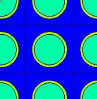 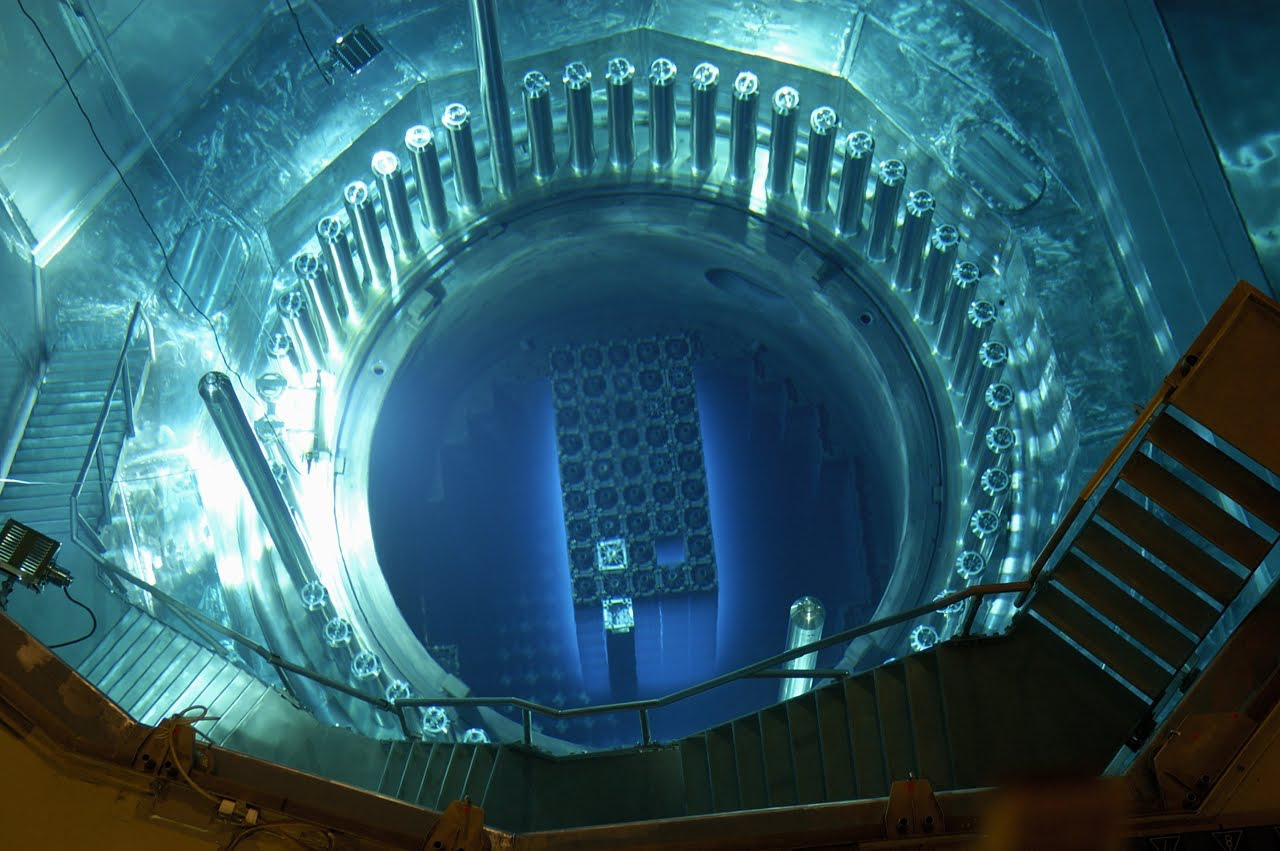 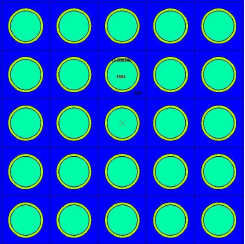 Uranium
Water
Fission chain: neutron  fission  neutrons + energy  capture or fission  …
Goal: constant power, i.e., keep the fission chains stable (critical regime)

Balance between births and deaths, on average
Sources of fluctuations in the neutron population: spatial diffusion, fission & capture
|  PAGE 3
CEA | October 2nd 2018
Neutron-Nuclei interactions as a random walk
Neutrons as a (diluted) gas of diffusing particles
with birth and death
t
z(t) = { r, W, E }
scattering
Stochastic process z(t) = { r, W, E }(t):
 branching exponential flights
capture
fission
z
S(E):
cross section
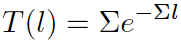 Jump kernel:
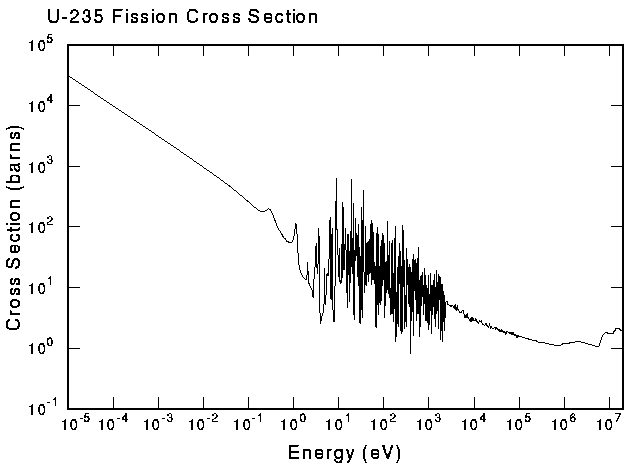 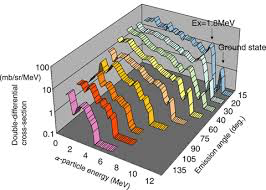 Collision densities:
S(E)
W
E
The medium is spatially  heterogeneous
|  PAGE 4
CEA | October 2nd 2018
Monte Carlo simulations of a critical reactor
generations
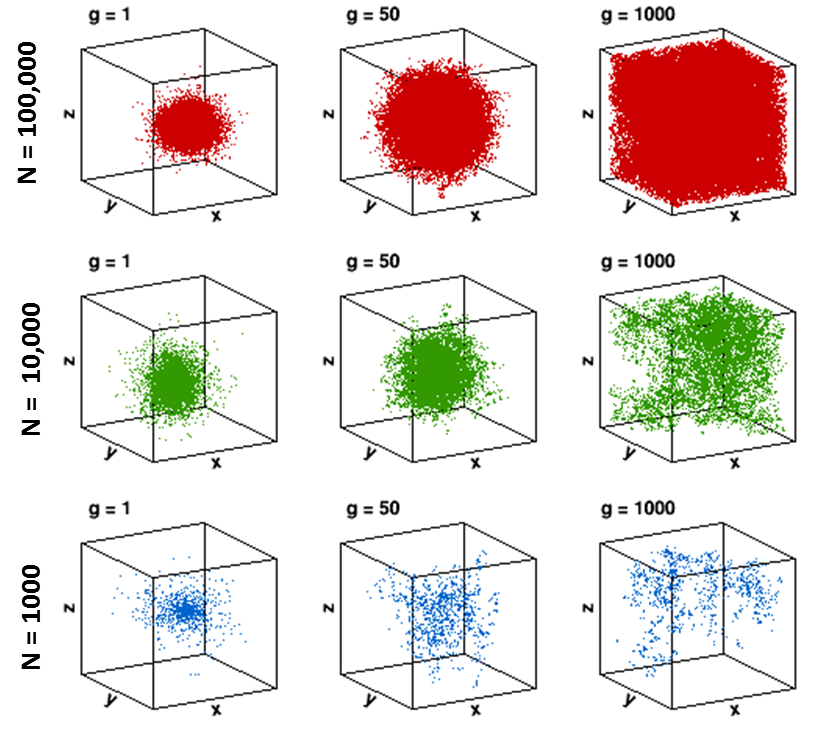 Stationary distribution
Fluctuations around equilibrium
Arbitrary source
Wide range of average neutron densities at criticality : 1 ÷ 108 n/cm3
|  PAGE 5
CEA | October 2nd 2018
Monte Carlo simulations of a critical reactor
generations
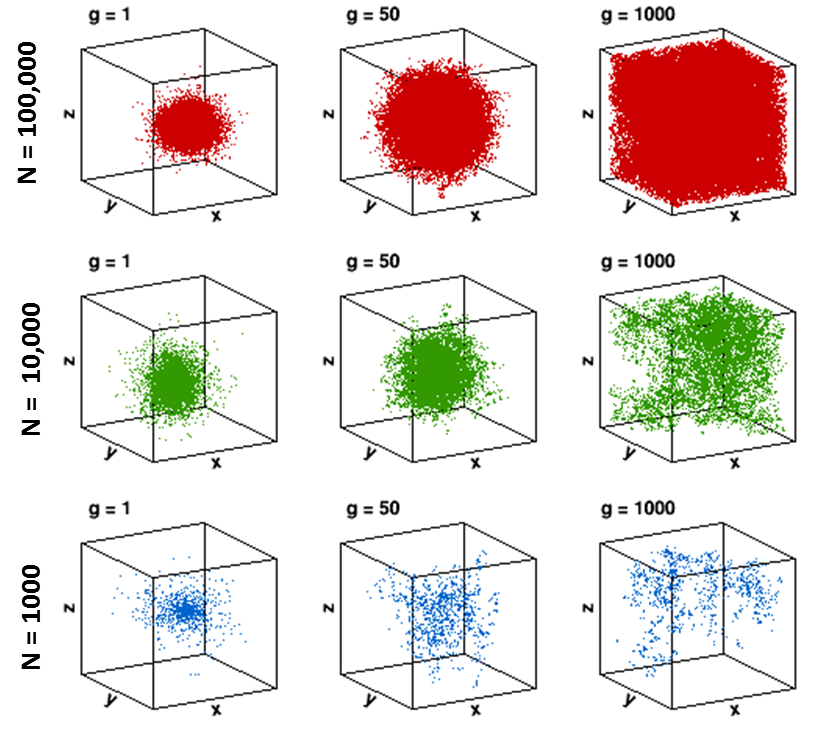 Stationary distribution
Fluctuations around equilibrium
Stationary distribution
Neutron “clustering”
|  PAGE 6
CEA | October 2nd 2018
A prototype model of A nuclear reactor
Neutrons in a box
Assumptions:
The reactor is critical, i.e., b (n - 1) = g
No population control
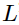 Key ingredients for the model:

Displacements: Brownian motion with diffusion coefficient D [cm2/s]
Fission with rate b [1/s] and capture with rate g [1/s]
If fission, k descendants with probability pk and average n = Sk k pk
Reflecting boundary conditions
|  PAGE 7
CEA | October 2nd 2018
Global fluctuations at criticality
At the critical point, the total population N(t):
Galton-Watson theory
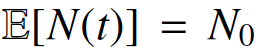 Non-ergodic system
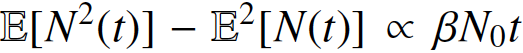 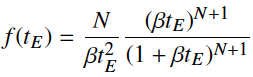 Extinction time:
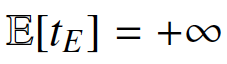 However,                                     within a “typical” time
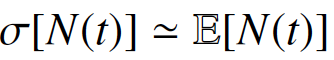 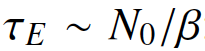 “Critical catastrophe”: equilibrium is a mathematical fiction !
What about the spatial behaviour of the neutron population ?
|  PAGE 8
CEA | October 2nd 2018
The physical observables
Average neutron density:
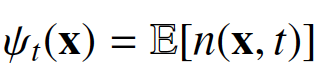 Pair correlation function:
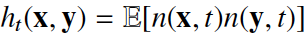 Probability generating function:
For a single starting particle at x0
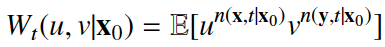 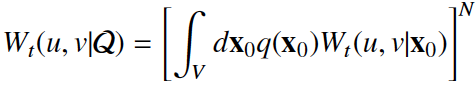 Including N source particles:
Each distributed according to q(x0)
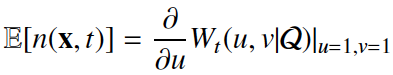 Obtain the moments:
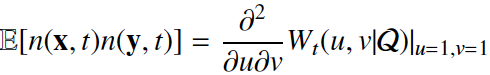 |  PAGE 9
CEA | October 2nd 2018
The Pal-Bell equation
The P.G.F. Wt(u,v) satisfies the (nonlinear) backward equation:
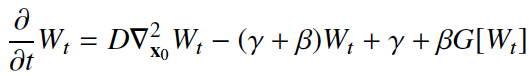 [L. Pal, G. Bell, 1965]
With:
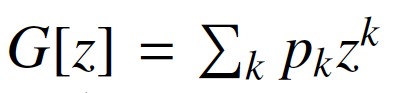 The moments yt(x) and ht(x,y) satisfy linear equations
whose solutions can be expressed in terms of the Green’s function:
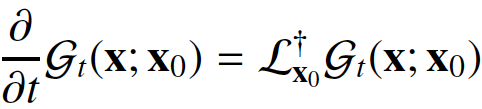 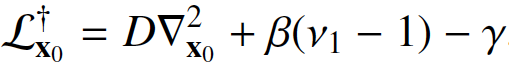 Diffusion
Death
Birth
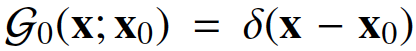 |  PAGE 10
CEA | October 2nd 2018
The average neutron density
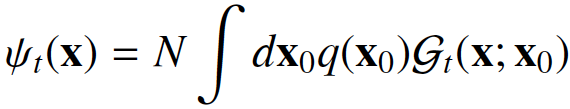 x
Detection
For an equilibrium source
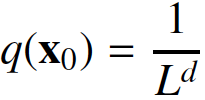 the average density is flat
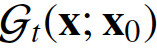 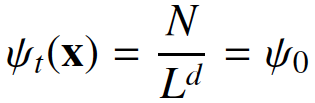 x
and insensitive to fluctuations
x0
t
Source
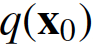 |  PAGE 11
CEA | October 2nd 2018
The pair correlation function
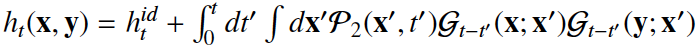 x’x0
xx’
yx’
Correlated detection
y
x
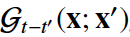 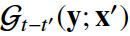 Average rate of particle pairs
from fission events
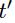 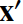 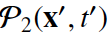 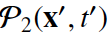 x
x0
t
Source
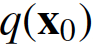 |  PAGE 12
CEA | October 2nd 2018
spatial fluctuations: ideal particle gas
Pure diffusion (ideal gas)
b = g = 0
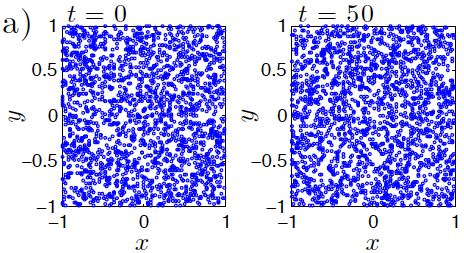 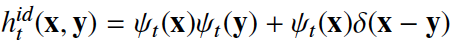 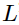 Independent trajectories
Self-correlations
Initial condition: N0 particles with uniform density
|  PAGE 13
CEA | October 2nd 2018
spatial fluctuations: ideal particle gas
Fluctuations:
M spatial meshes of size Ld / M
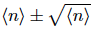 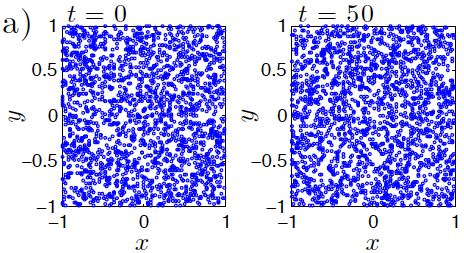 Maxwell-Boltzmann distribution
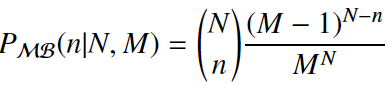 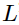 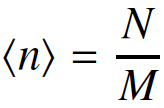 Initial condition: N0 particles with uniform density
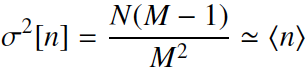 |  PAGE 14
CEA | October 2nd 2018
spatial fluctuations: ideal particle gas
Mixing time
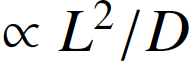 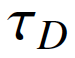 Fluctuations:
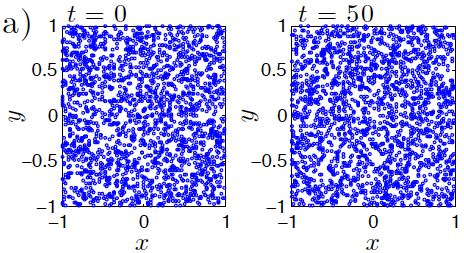 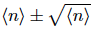 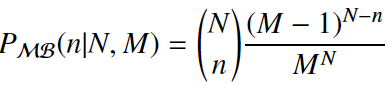 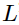 Probability R of having exactly s empty meshes:
Initial condition: N0 particles with uniform density
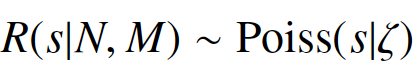 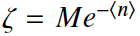 |  PAGE 15
CEA | October 2nd 2018
spatial fluctuations: critical particle gas
Diffusion + fission + capture
(critical gas)
Average rate of particle pairs:
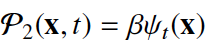 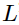 Correlation function:
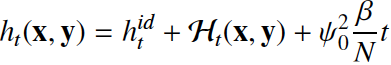 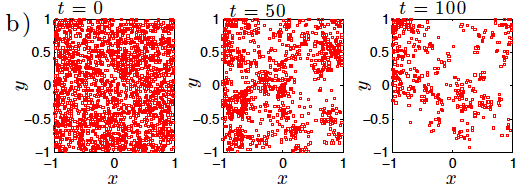 Bounded
Tent-shaped
Divergent
Ideal gas
Initial condition: N0 particles with uniform density
|  PAGE 16
CEA | October 2nd 2018
The pair correlation function
Without population control
Symbols: Monte Carlo; lines: theory
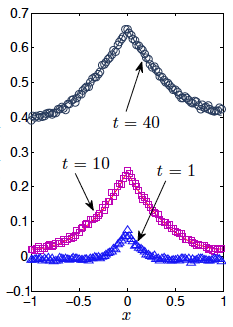 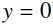 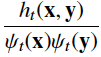 |  PAGE 17
CEA | October 2nd 2018
spatial fluctuations: critical particle gas
Fluctuations:
M spatial meshes of size Ld / M
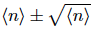 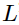 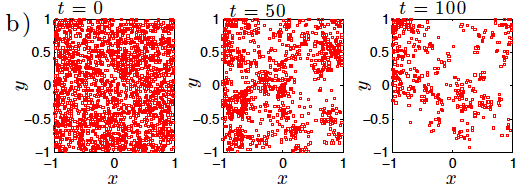 Initial condition: N0 particles with uniform density
|  PAGE 18
CEA | October 2nd 2018
spatial fluctuations: critical particle gas
Mixing time
Fluctuations:
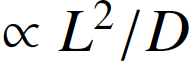 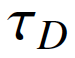 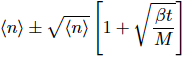 Probability R of having exactly s empty meshes:
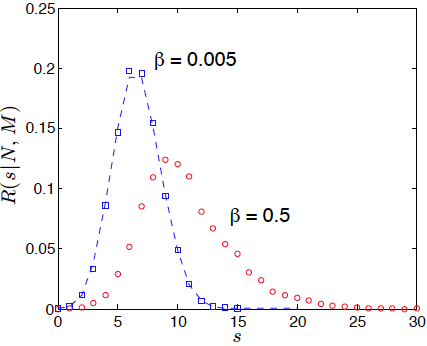 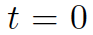 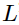 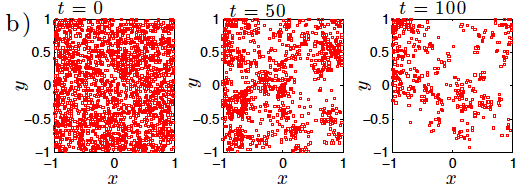 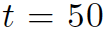 Initial condition: N0 particles with uniform density
Clustering
Capture
Fission
Diffusion
|  PAGE 19
CEA | October 2nd 2018
spatial fluctuations: critical particle gas
Mixing time
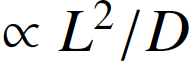 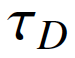 Extinction time
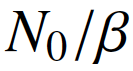 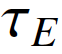 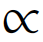 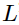 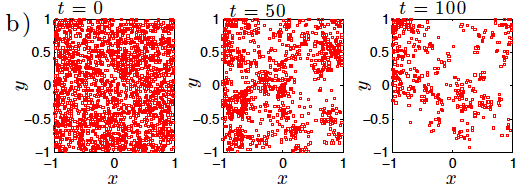 Initial condition: N0 particles with uniform density
Critical catastrophe
Clustering
Capture
Fission
Diffusion
|  PAGE 20
CEA | October 2nd 2018
Fission with delayed neutrons
capture
fission
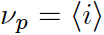 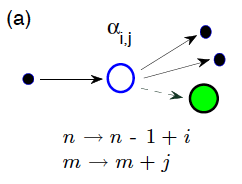 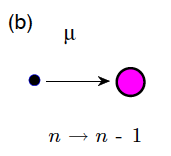 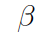 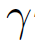 i prompt neutrons
nucleus
Equilibrium (critical reactor):
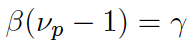 Net gain rate
Loss rate
|  PAGE 21
CEA | October 2nd 2018
Fission with delayed neutrons
capture
fission
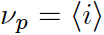 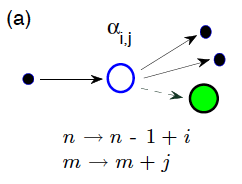 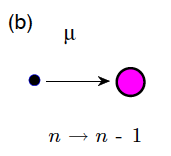 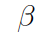 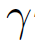 i prompt neutrons
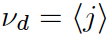 nucleus
j precursors
Precursor importance:
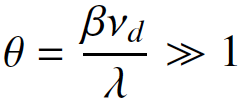 nuclear decay
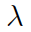 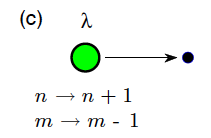 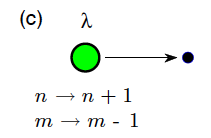 delayed neutron
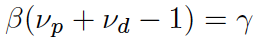 Equilibrium (critical reactor):
|  PAGE 22
CEA | October 2nd 2018
Clustering with delayed neutrons
Close to the critical point:
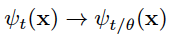 Neutron density
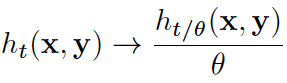 Spatial correlations
Precursors are very effective in “quenching” clustering
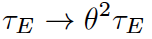 Extinction time
Qualitative picture unchanged: population is doomed to catastrophe
|  PAGE 23
CEA | October 2nd 2018
Enforcing Population control
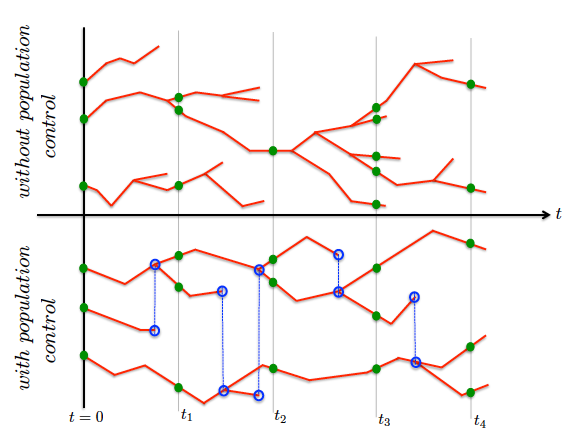 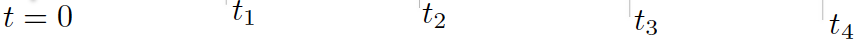 Population control :
	Imposing a constraint on the total number of neutrons N(t) = N0
	Each time that a particle is duplicated, another is killed
|  PAGE 24
CEA | October 2nd 2018
Enforcing population control
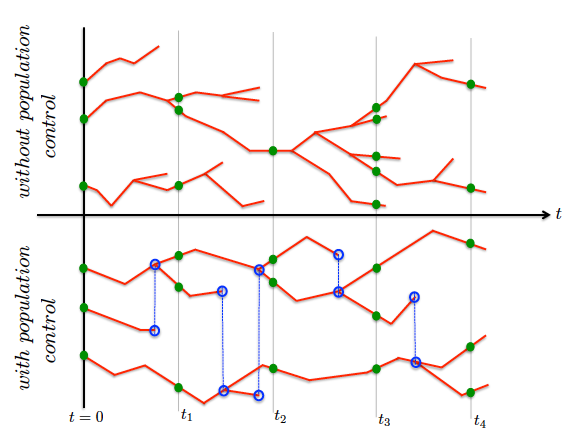 |  PAGE 25
CEA | October 2nd 2018
Correlations with population control
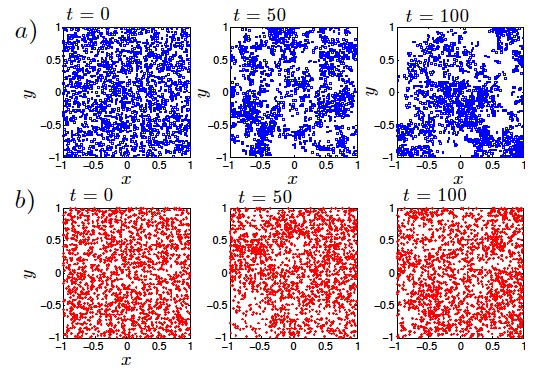 Average rate of particle pairs:
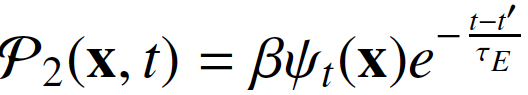 Correlation function:
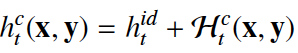 Bounded
Tent-shaped
Ideal gas
Uniform initial condition
|  PAGE 26
CEA | October 2nd 2018
The pair correlation function
Without population control
With population control
Symbols: Monte Carlo; lines: theory
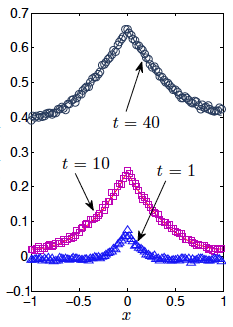 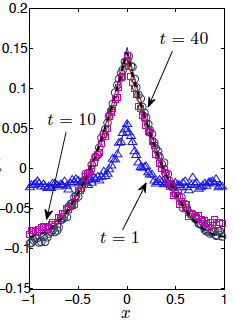 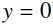 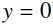 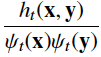 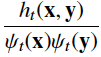 |  PAGE 27
CEA | October 2nd 2018
Correlations with population control
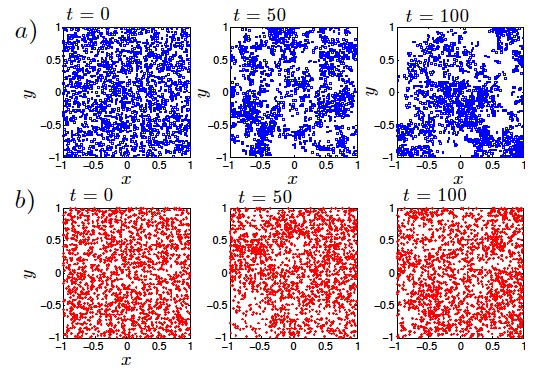 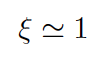 Average rate of particle pairs:
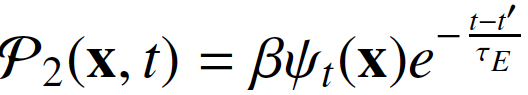 Correlation function:
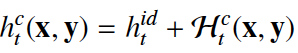 Bounded
Tent-shaped
Ideal gas
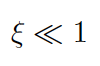 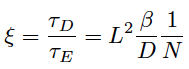 Key parameter:
Uniform initial condition
|  PAGE 28
CEA | October 2nd 2018
spatial Fluctuations with population control
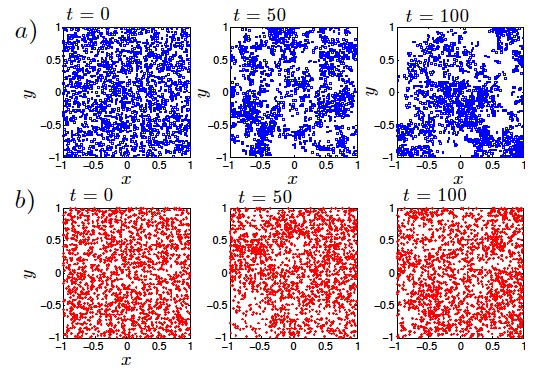 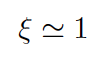 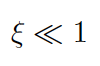 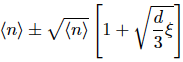 Bounded fluctuations:
|  PAGE 29
CEA | October 2nd 2018
Analysis of Spatial moments
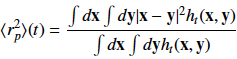 Average square distance between particle pairs:
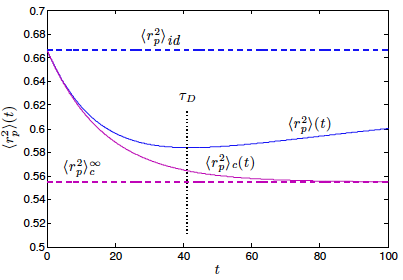 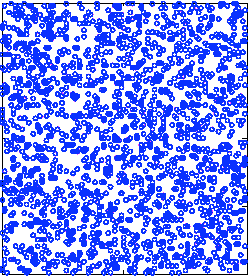 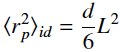 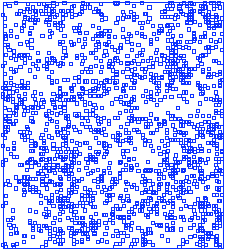 b = g = 0
Critical gas
Uniform initial condition
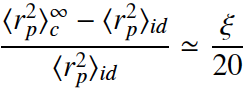 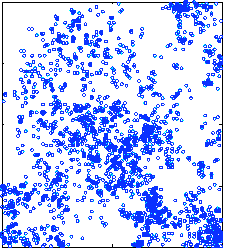 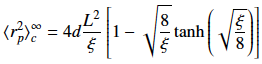 |  PAGE 30
CEA | October 2nd 2018
Clustering: past and future
First works on clustering: theoretical ecology (Cox & Griffeath, 1980)
Fluctuations of individuals subject to diffusion, reproduction and death
Monte Carlo simulations
Experiments
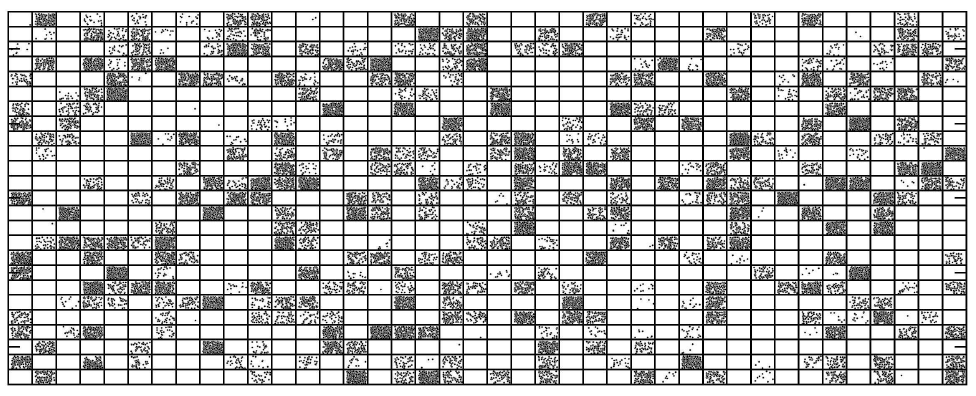 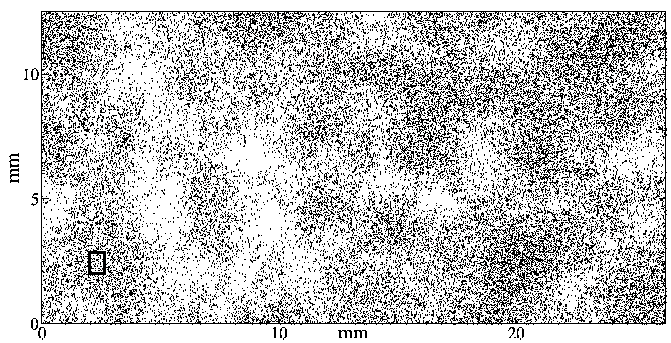 Houchmandzadeh & Vallade (2009)
Neutron clustering in reactor physics (Dumonteil et al., 2013)
Monte Carlo simulations
Experiments
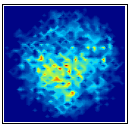 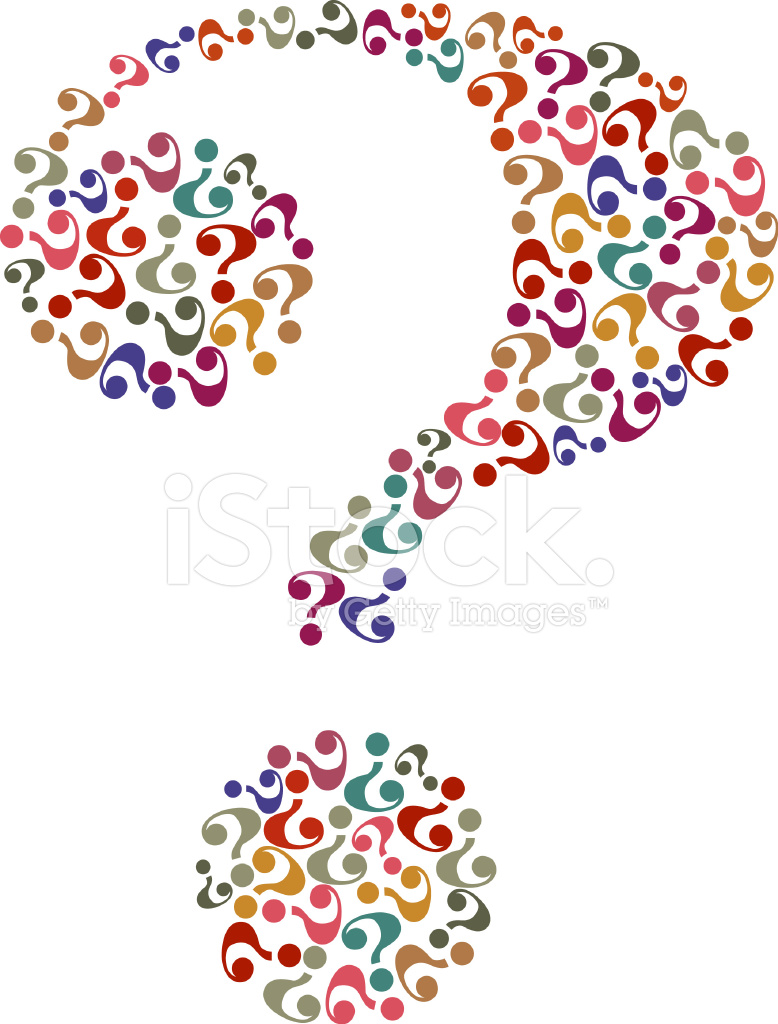 |  PAGE 31
CEA | October 2nd 2018
Thanks for your attention
References
E. Dumonteil, F. Malvagi, A. Zoia, A. Mazzolo, D. Artusio, C. Dieudonné, C. de Mulatier, Proceedings of SNA+MC2013, Paris, France (2013).
E. Dumonteil, F. Malvagi, A. Zoia, A. Mazzolo, D. Artusio, C. Dieudonné, C. de Mulatier, Ann. Nucl. Energy 63, 612-618 (2014).
A. Zoia, E. Dumonteil, A. Mazzolo, C. de Mulatier, A. Rosso, Phys. Rev. E 90, 042118 (2014).
C. de Mulatier, E. Dumonteil, A. Rosso, A. Zoia, J. Stat. Mech. P08021 (2015).
B. Houchmandzadeh, E. Dumonteil, A. Mazzolo, A. Zoia, Phys. Rev. E 92, 052114 (2015).
M. Nowak, J. Miao, E. Dumonteil, B. Forget, A. Onillon, K. Smith, A. Zoia, Ann. Nucl. Energy 94 856-868 (2016).
A. Zoia, E. Dumonteil, Proceedings of the M&C2017 conference, Jeju, Korea (2017).
|  PAGE 32
CEA | October 2nd 2018
|  PAGE 33
Commissariat à l’énergie atomique et aux énergies alternatives
Centre de Saclay | 91191 Gif-sur-Yvette Cedex
T. +33 (0)1 69 08 62 75 | Secr :+33 (0)1 69 08 39 61
Etablissement public à caractère industriel et commercial | RCS Paris B 775 685 019
DEN/DANSDM2SSERMA
CEA | 10 AVRIL 2012
ottobre 1, 2018